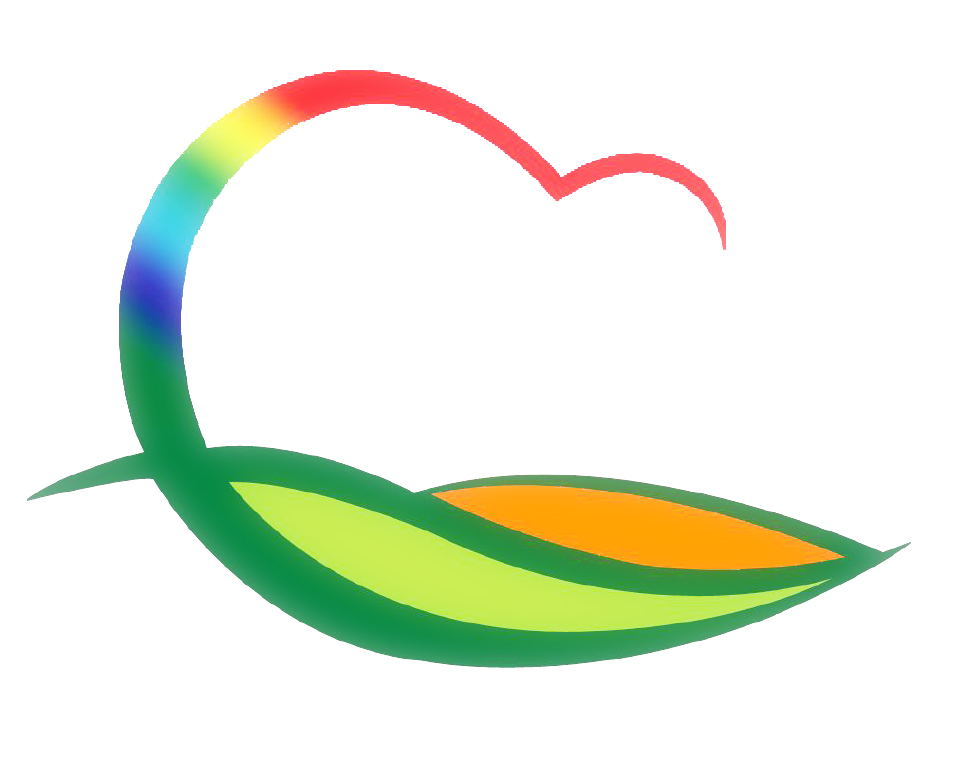 주간업무 (3.29. ~ 4.4.)
도 시 건 축 과
5-1. 도덕리 SK연수원 업무협의
일     시 : 3. 29.(월) 13:30 / 학산면사무소
참 석 자 : 도덕리 주민대표, SK임업, 도시건축과장 등 9명 
협의내용 : 연수원 유치에 따른 주민건의사항 협의
5-2. 부용리 고령자복지주택 군계획도로개설공사
추진사항 : 계약의뢰 / 사업비 : 800백만원
사업위치 : 영동읍 부용리 81-6번지 일원
5-3. 2021년도 소규모 주민생활편익사업 준공
대 상 지 : 도덕리 농로 및 배수로정비 외 4건
집 행 액 : 128백만원
5-4. 레인보우복합어울림센터 업무협의
일     시 : 3. 31.(수) 14:00 / 문화원
참 석 자 : 문화원장, 도시재생팀장 등 4명
협의내용 : 건축기획 공유 및 의견수렴
5-5. 저단형 현수막게시대 추가공사
대 상 지 : 군청오거리 회전교차로 외 3곳
사 업 량 : 5백만원 / 10개